Long Range Financial ModelingDeep Dive
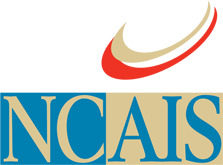 Palmer Ball Consulting, LLC
palmerballconsulting@gmail.com
www.palmerballconsulting.com
Palmer D. Ball
January 11, 2017
Spartanburg Day School “story” –aka “How to Boil a Frog”
Conducted benchmark work as a result of our strategic plan.  Learned that over a 10 year period, our benchmark schools –

had increased financial aid over 100% and enrollment had gone up 29%
at SDS, financial aid had increased 50% and enrollment had increased 2%
our tuition, faculty salaries and enrollment lagged our benchmark schools
70% of the School’s families pay in full during the summer 

Increased tuition 15% (at the highest level, that was a $1,200 increase from $8,100 to $9,300; at the lowest grades it was a $600 increase).

Raised salaries 9% (strategic plan called for raises in this amount for 3 years in a row to get our salaries to 85% of local public schools).
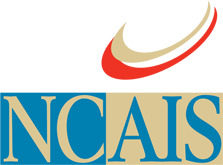 Spartanburg Day School “story” –aka “How to Boil a Frog”
Budgeted a significant increase in financial aid to assist the families impacted by the tuition increase.

Budgeted an increase in enrollment of 20 students, as we thought the significant increase in aid would help us enroll more students.

Enrollment dropped 60 students (budget gap of 80 students).

The next year, 3% tuition increase and lost 20 more students.

I quickly learned how to do budget modeling!!
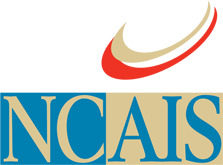 Spartanburg Day School “story” –aka “How to Boil a Frog”
NAIS has a 5 year Financial Calculator on their website; I replicated it in Excel, customized it and made it much more customer friendly.

Modeling showed that had we increased tuition slightly more than normal over a 3 – 5 year period, we could have gotten where we needed to go with tuition, and we wouldn’t have lost 100 students (“how to boil a frog”).

NBOA’s model was developed by Thom Greenlaw and Jane Segale of Buckingham Browne and Nichols.  Thom has since retired and Jane is still at BBN.

They originally created it for boarding schools and then created one for day schools.  The one NBOA provides its members is for day schools.  You can contact TABS (The Association of Boarding Schools) for the boarding school model that Thom and Jane created.
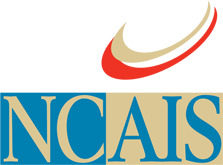 NBOA Long Range Financial Model
The model is very much driven by CPI – the model was created at BBN to address financial sustainability with a board commitment to tie tuition and salary increases to CPI and remove the annual discussion of tuition setting.

BBN’s research showed that over a 10 year period - 
Their tuition increases exceeded CPI by an average of 3% per year
What was driving the increase?
It wasn’t faculty salaries (in line with CPI)
Benefits increased more than CPI due to medical increases, but that was a small % of the budget
Financial aid increase more than CPI, but that was a small % of budget
The answer became employee FTE – it wasn’t really faculty, it was support personnel

Let’s take a look at the model -
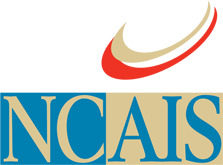 Tabs in the NBOA Long Range Financial Model
The following worksheets are in the model (we’ll walk through each in detail)
Instructions
Current Year Inputs
Assumptions
10 Year Snapshot
Results
Pie Charts
Bar Charts
Line Charts
10 Year Forecast Summary
10 Year Enrollment Forecast
10 Year Tuition Rate Forecast
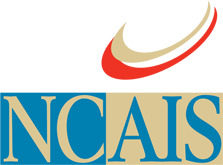 Tabs in the NBOA Long Range Financial Model
The following worksheets are in the model (continued) –
10 Year Tuition Dollar Change
10 Year Total Tuition Income
10 Year Total Salaries and Wages
10 Year FTE Forecast
10 Year Endowment Spending
10 Year Plant Replacement
10 Year Net Asset Detail
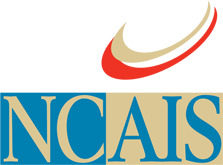 NBOA Long Range Financial Model
Suggestions – 
save original NBOA model (label it NBOA Original)
create a separate working model
once you enter your school’s data, add your school’s name at the top of the Instructions page (which will automatically update all other worksheets) and it is customized for your school, save it (label it with your school’s name – i.e. SDS Original) 
create a separate working model that you “unlock” and really start customizing (i.e. SDS Working Model)
this will allow you to consult with the original or your school’s model if you create problems / errors once you unlock it
I only recommend unlocking the model if you are very comfortable with Excel and understand how to make changes and additions
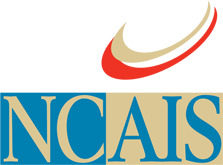 How to use the model
Current Year Inputs – 
Enter your school’s data in the yellow spaces – 
Record info specific for your school (grades, etc.)
Ability to customize your income and expense categories in yellow
Definitions are included (see red checks that indicate hidden definitions) – show how to hide the comments
Wages might not be correct since calculated by multiplying FTE by average faculty salaries.  Add any “plug” to Additional Salary Items to match your school’s figures
Takes into consideration new construction, square footage, etc. to reflect growth, depreciation, etc.
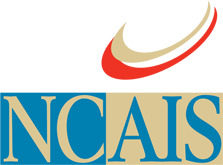 How to use the model (continued) -
Assumptions 
Information specific to your school 
Include CPI or leave it out if not interested
If you have a strategic plan that calls for salaries to equal 85% of local public schools or to reduce financial aid to 15% of gross tuition revenue, here is where you enter that information
This is page you would let HOS / trustees provide information on 
 CFO fills out Current Year inputs page
 HOS / Finance Committee helps provide the data for the
     Assumptions page 
 Every other worksheet feeds off of info entered on these
      2 pages
Anything in yellow can be changed to customize for your school
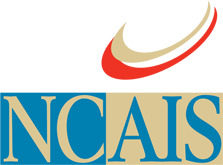 How to use the model (continued) -
Suggestions 
Enable macros 
Enter Control Q
This sets your baseline assumptions on Results page
Net income line resets itself
Baseline assumptions and Changes to Baseline Assumptions appear on Assumptions and Results worksheets so you can track impact of changes
If appropriate for your school, have assumption columns read prior year and copy across all years, so if you want to tweak something, it tweaks all years automatically vs. manually having to adjust each year

Additional Worksheets
Results page shows the 10 year forecast on tuition, salaries, etc.
10 Year snapshot shows Current Year and Year 10 without the intervening years
Pie charts, bar charts and line charts added to show board and others the info without overwhelming them with numbers
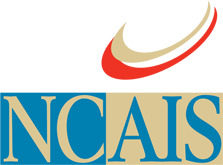 “Unlocking” the NBOA Long Range Financial Model
Examples of why to unlock and customize the model –

My school didn’t have debt so I wanted to remove the debt line items from the budget models as well as from the line chart

I wanted to move the various spreadsheet tabs into an order that I used more frequently.  For example, I look at the spreadsheets much more frequently than the pie charts, so I moved the pie charts, bar charts and line charts to the very end of the tabs rather than at the beginning.

I put blocks and circles around numbers that were important to my board so the numbers would jump out at them
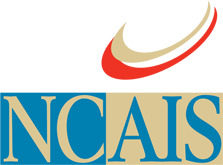 “Unlocking” the NBOA Long Range Financial Model
Examples of why to unlock and customize the model (continued) 
I wanted to increase tuition at certain grade levels more than the figures on the Assumption Page, so I manually modified the 10 Year Tuition Rate Forecast chart to add an extra $150 to 3K and 4K tuition

Disclaimers on “unlocking” the model - 
be aware of changes and how they will impact other spreadsheets, graphs, etc.  
You need to anticipate which charts should be impacted and make sure they are  
test each change one at a time to see how charts look before and after the changes and figure out how to incorporate changes into the spreadsheets to feed into the charts.
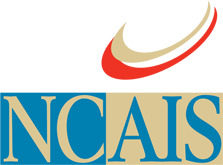 “Unlocking” the NBOA Long Range Financial Model
Instructions to unlock the model 
Review 
Unprotect sheet 
NBOA (case sensitive)
Okay
Will need to do this for each sheet.  Might be able to right click and select All Sheets and do this for all sheets

You might want to include data from prior tuition increases, salary increases, etc. to the relevant spreadsheets to make this be a data management tool to store historical information.

On spreadsheets that show 10 year forecasts, you can manually add in your school’s historical information, so you have past info and future info
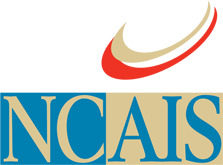 How to customize the model once unlocked
Current Year Inputs
Ability to customize your specific line items – make it work for you and your school and unique things for your school (Annual Giving forward funded 3 years, special donor Foundation, 2% FIF, etc.)
Isn’t necessarily perfect (doesn’t necessarily replicate your budget) so modify it as necessary to agree to your budget 
i.e. NTR and Miscellaneous Tuition and Early Pay Discount
Add lines if needed to make it work for your school
Add comments to the side to help you remember what you entered or why (i.e. you can create your own definitions and notes)
Delete charts that aren’t relevant to your school, add charts that are relevant
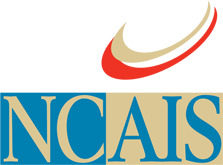 How to customize the model once unlocked
Enter your school’s data –

Current Year Inputs Page
Should total your operating budget surplus or deficit
Assumptions Page 
You might want to have Year 2 read off of Year 1, and
    copy that formula over all 10 years

It doesn’t have to be perfect right now – you can fine tune it when you get back to your campus, but hopefully it is close to being your school’s budget.

Recommendation – save this as your school’s working document and create another document for us to play with right now.  I don’t want you to accidentally mess up 
     your school’s data.
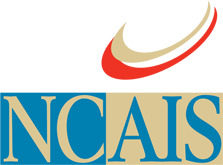 Playing with the Model  - Scenario 1
Scenario 1 – Price Sensitive School
Your board has determined that your constituents are very sensitive to tuition price increases.  In light of this, the Finance Committee has decided that the tuition increases for the next ten years will be no more than 1.5% higher than CPI each year.
Using this tuition growth figure, determine what changes need to be made to your assumptions so your school will be financially sustainable in the coming years.  Assume annual inflation of 2% (3.5% tuition increase) and annual salary increases of 4% greater than CPI (6% salary increase).
 Can your school afford 6% salary increases when tuition is
     only increasing 3.5%?
 Change the salary increases to 2% more than CPI (4% salary
      increase) and determine the impact on the budget.
 What will your tuition be in 10 years?
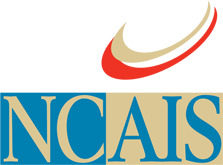 Playing with the Model  - Scenario 1
Scenario 1 – Price Sensitive School (continued)

Change the salary increases back to 4% (6% total) to answer these questions:
  Can you manage this with your current student body?
     How much does your student body need to grow?
  Will you need to reduce your overall employment?
  How will you keep your operations costs stable?
  Is this truly sustainable for you without eroding your
     program?
  What personnel cuts will you need?
  What enrollment growth will you need?
  What endowment or annual fund growth do you need?
  How do the above questions get answered if you want to
     stay budget neutral?
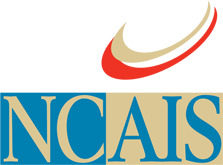 Playing with the Model – Scenario 1 (continued)
SDS price differential - 2002
The tuition gap between 4K and 5K had been $1,500 and between 5K and 1st had been $2,200
We decreased 5K tuition to equal 4K (hoping to grow 5K enrollment), thereby increasing the gap between 5K and 1st to 3,600
9 years later, due to annual across the board % increases in tuition, the gap between 5K and 1st had almost doubled from 3,600 to 6,270
It took 8 years to get 5K tuition back to the level it had been before it was reduced by 1,500
We would never had made those changes had we looked out 10 years and seen the impact 

SDS price differential - 2016
Review 2 slides and tuition scenario of $150 difference between 3K and 4K tuition
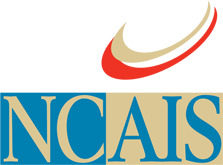 Playing with the Model – Scenario 2
Scenario 2 – Runaway Financial Aid School

Your Admissions department prides itself on filling the school.  However, in order to do this, they use financial aid as the carrot to fill the seats.  This has caused the financial aid budget to increase significantly each year.

Option 1 – Alter the model to assume a 10% increase each year in financial aid (6% increase in F/A as a % of Gross Tuition) and a 1% growth in enrollment each year (use 4 students per year)
 What is the impact on Net Tuition Revenue and NTR per student
      in 5 years?  In 10 years?
 How much is your financial aid as a percentage of tuition revenue?
 How will each of these numbers change in 10 years according to the
     model?
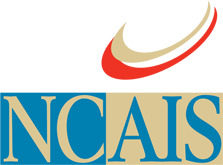 Playing with the Model – Scenario 2 (continued)
Scenario 2 – Runaway Financial Aid School (continued)

Option 2 – Alter your model to assume a 5% increase per year in financial aid (1% increase in F/A as a % of Gross Tuition) and a loss of 2 students every year
 What is the impact on Net Tuition Revenue and NTR per
     student in 5 years?  In 10 years?
 How much is your financial aid as a percentage of tuition
     revenue?
 Compare the NTR in 10 years with Option 1 – which scenario
     produces the most NTR? (Option 2 with fewer students
     produces more NTR per student)
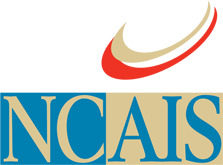 Playing with the Model – Scenario 2 (continued)
Scenario 2 – Runaway Financial Aid School (continued)

In Option 2, reduce the faculty headcount by 1 teacher every 4 years, to reflect the annual decrease in enrollment

 Is the school better off in Year 5 and Year 10 to
    have more students on higher financial aid
    (Option 1), or less students on less financial aid
    and less teachers (Option 2).
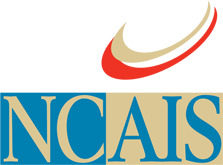 Playing with the Model – Scenario 3
Scenario 3 – Everyone is “Beloved” 

In assessing your faculty and staff, you find there are a large number of “beloved” employees.  These are long term employees who continue to be employed even though they are no longer productive.  This leads to a bloated compensation line due to the fact that these employees are frequently highly compensated, and there are additional employees hired to make up for the inefficiency.

Alter your model to add these additional staff members by increasing the compensation line by 2% next year.
 What is the impact on the budget in Year 5?  In Year 10?
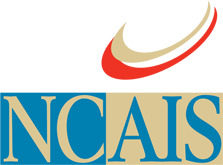 Playing with the Model – Scenario 3 (continued)
Scenario 3 – Everyone is “Beloved”  (continued)

Reduce your compensation model by 1% next year to reflect replacing these beloved faculty members with less expensive new hires.
 How much money did that save in Year 5?  In Year 10?
 How much would that salary savings in Year 5 allow you to
     reduce the tuition increase in Year 5?
 How much would that salary savings in Year 5 allow you to
     increase the salary pool for employees in Year 5?
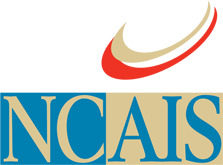 Board Presentations
Now that you have finished playing with the model, look at the results –

10 Year Forecast Summary
10 Year Enrollment Forecast
10 Year Tuition Rate Forecast
Pie Charts
Bar Charts
Line Charts
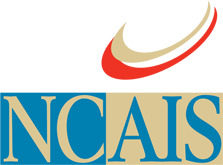 NBOA Long Range Financial Model – Future Years
Two options for future years –
Start over and make the current year be the “new” current year on the model, so effectively re-create a new 10 year model each year

	Or

Add columns of actual figures next to original budget figures to see how things changed and whether your future projections were close or far off.  
 If do this, need to alter model to have future years read off 	the new column for Actual vs. the Budget column
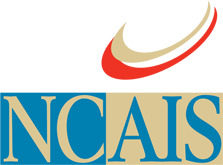 NBOA Long Range Financial Model Wrap Up
Rubic’s Cube
As you turn one square (for example, tuition), it impacts several other squares (financial aid, faculty salaries, etc.).

Pat Basset quotes –

No school can fund every program they want to provide.  You need to evaluate your programs and occasionally drop some – you can’t continue to add a new program every few years without dropping some.  Pat Basset’s quote that I love is “If you add Chinese, you have to drop German.”

Another quote of his that I love is “can you afford to be the school that you have become?”  Along those same lines, can your parents afford for you to be the school you have become, or the school you are planning to become in the next 5 years?
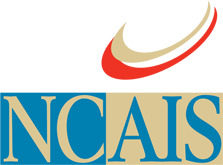 The EndQuestions?  Comments?
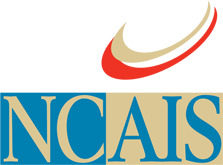